Погонске машине - мотори
Мотори се користе за покретање разних машина и механизама, транспортних машина итд. Мотори користе различите изворе енергије коју претварају један облик енергије у други (хемијску у електричну а затим у механичку, хемијску у топлотну па у механичку, електричку у механичку и сл.)..
У зависности од извора енергије коју користе за претварање у механички рад, мотори могу бити:
хидраулични

топлотни 

електрични
Хидраулични мотори
Хидраулични мотори користе енергију воде за претварање у механички рад,  а могу бити:

 клипни (хидраулични цилиндри) 
турбине.
ХИДРАУЛИЧНИ КЛИПНИ МОТОР
делови:
цилиндар 
клип
клипњача
ХИДРАУЛИЧНЕ ТУРБИНЕ
делови:
осовина
лопатице
ПРИНЦИП РАДА ХИДРАУЛИЧНОГ КЛИПНОГ МОТОРА   Хидраулични цилиндри су линеарни хидраулични мотори који изводе транслаторно кретање и при том  преносе силу која зависи од притиска течности и површине клипа. Примењују се код разних машина као што су: багери, дизалице, агрегати, пумпе, хидромотори.
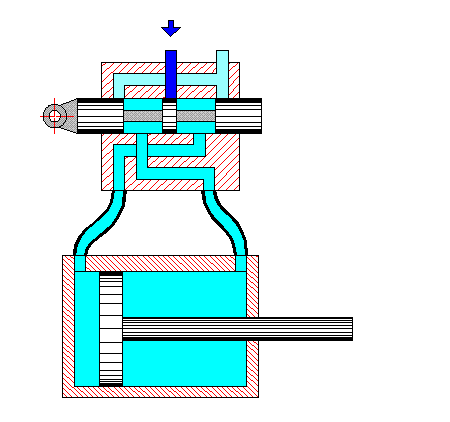 ПРИНЦИП РАДА ХИДРАУЛИЧНЕ ТУРБИНЕ
Хидрауличне турбине користе потенцијалну енергију воде за претварање у механички рад, а у зависности од висине воде турбине могу бити:

Пелтонова (за веће падове),
Франсисова (за средње падове)
Капланова (за мале падове и велике протоке)